Přírodní látky – možnosti a meze výuky tematického celku na základní škole a nižším gymnáziu
Monika Pelikánová
Martin Bílek
Milan Šmídl
Polostrukturované rozhovory s učiteli chemie na ZŠ a nižších gymnáziích  o tématu Přírodní látky
Anketa s učiteli chemie Ústeckého kraje pro přípravu polostrukturovaného rozhovoru  (47 ze 180 oslovených)
Přírodní látky ve výuce chemie na základní škole a víceletém gymnáziu
Získání předběžných dat pro polostrukturované rozhovory
Přístup k danému tématu
Ochota zapojení do polostrukturovaného rozhovoru
Z výsledků ankety
01
Co by podle Vašeho názoru nemělo chybět ve výuce tematického celku Přírodní látky (dle aktuální verze RVP ZV sem patří jen bílkoviny, tuky, sacharidy a vitamíny) ve výuce chemie na základní škole/víceletém gymnáziu?
Další klíčová místa (kromě RVP ZV)
Z výsledků ankety
02
Co činí Vašim žákům v tematickém celku Přírodní látky největší problémy (témata, pojmy, jevy, praktické dovednosti aj.)?
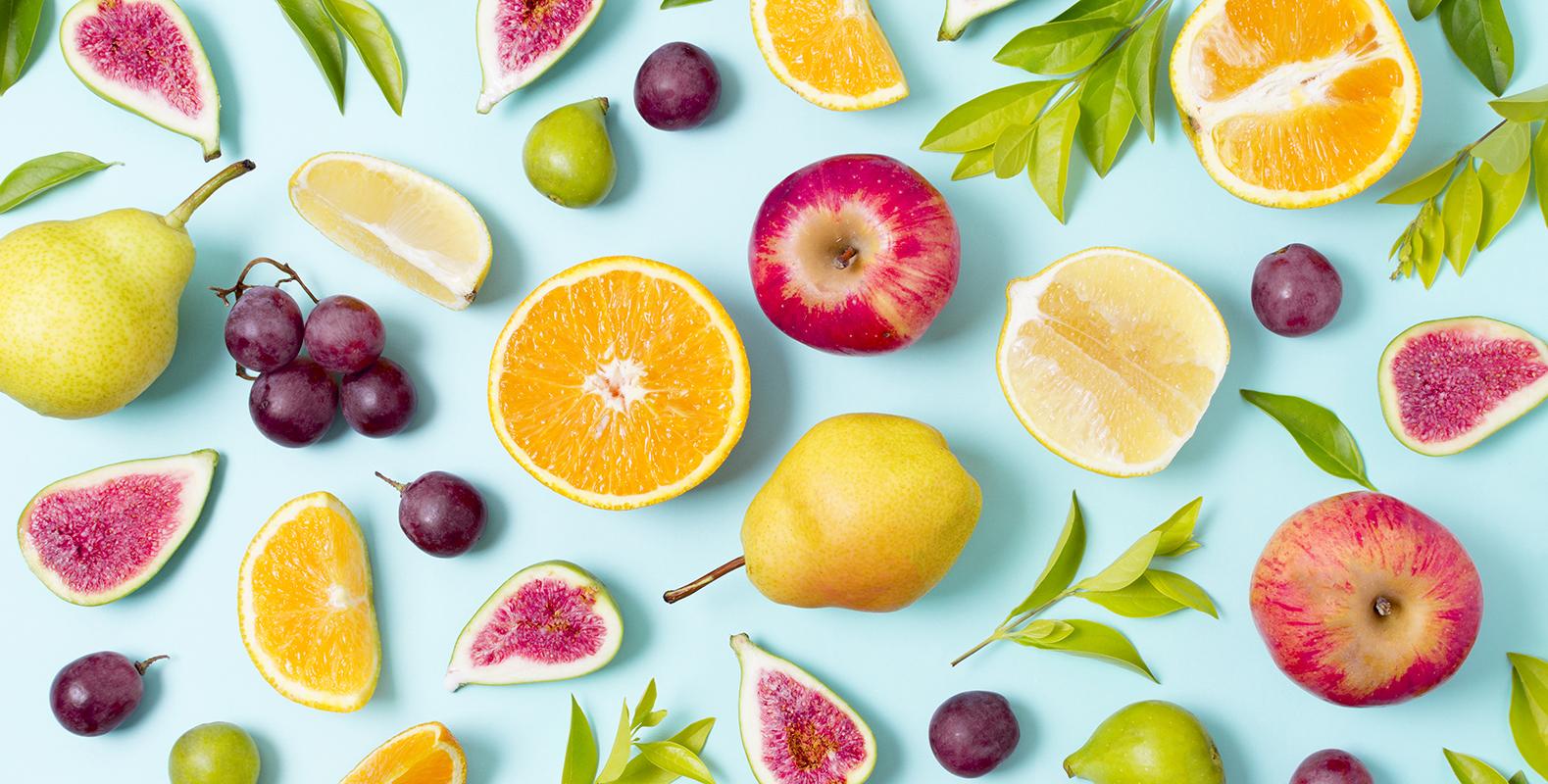 Kritická místa
Terminologie: názvosloví, problémy se synonymy (sacharidy – cukry ), příliš mnoho cizích slov především u bílkovin 
Struktura: rozdíl, mezi složitou a jednoduchou látkou, pochopení struktury přírodních látek, třídění sacharidů, rozlišení jednotlivých přírodních látek, orientace ve struktuře, kde znají jen triviální název, peptidová vazba, rozdíl polární/nepolární cukr/sacharid enzym/hormon 
Rozsah informací včetně médií a sociálních sítí
Období výuky po přijímacích zkouškách
Chemická podstata
Z výsledků ankety
03
Která jsou v současnosti podle Vašeho názoru aktuální témata každodenního života, která se dotýkají tematického celku Přírodní látky?
Dynamická místa
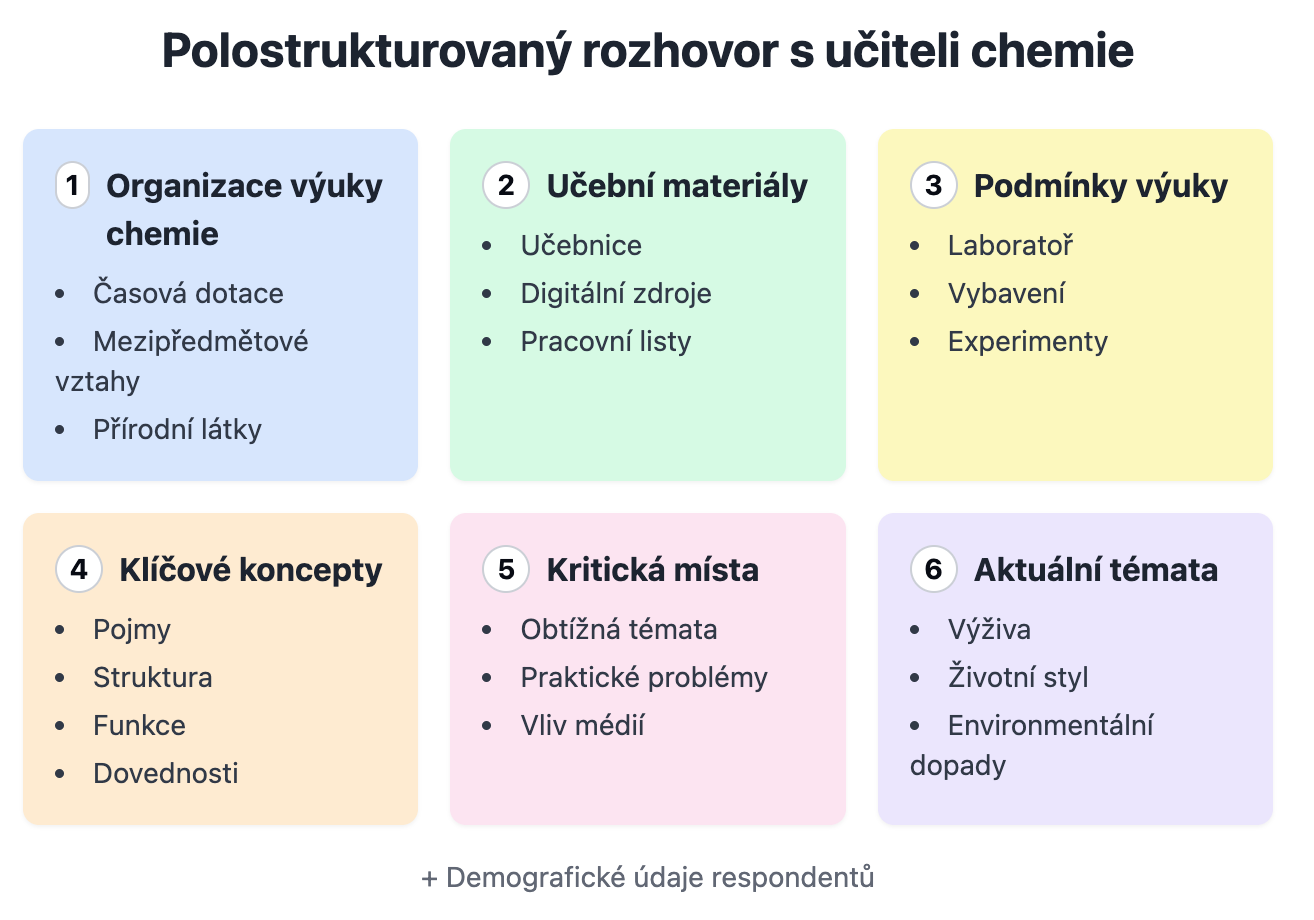 Struktura rozhovoru
Demografické údaje respondentů ZŠ
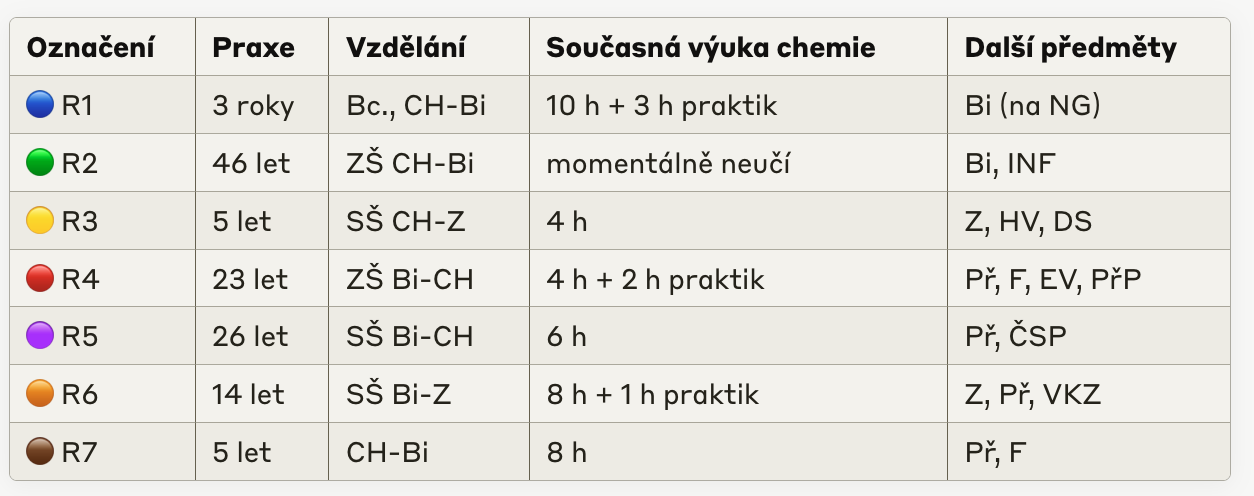 … (do stavu nasycení)
1. Organizace výuky chemie a přírodních látekČasová dotace a zařazení
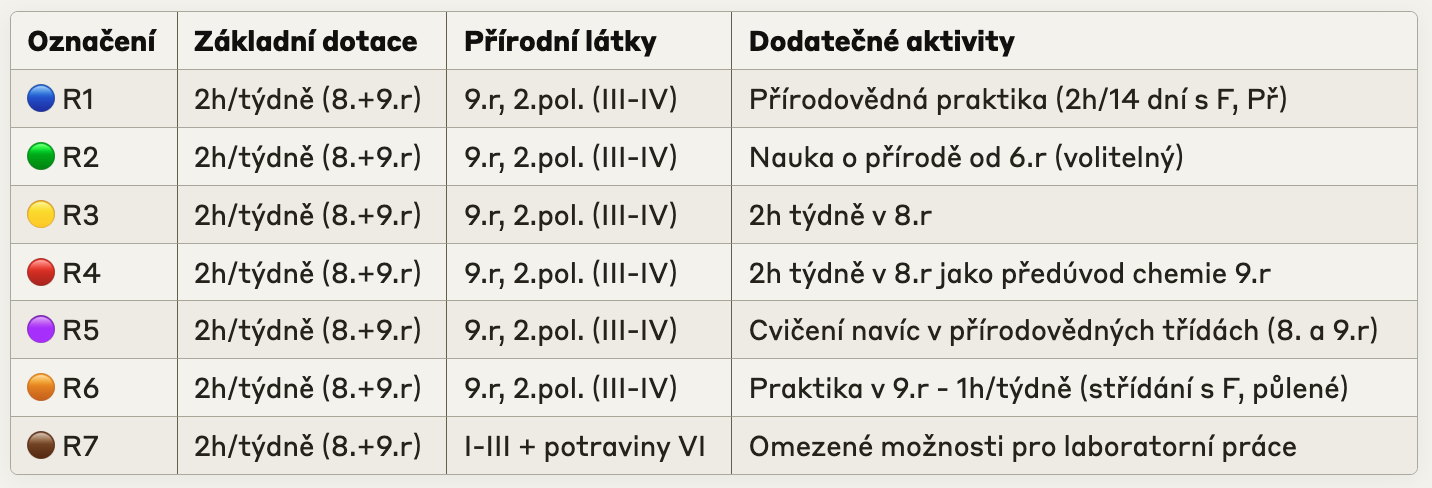 1. Organizace výuky chemie a přírodních látekMezipředmětové vztahy
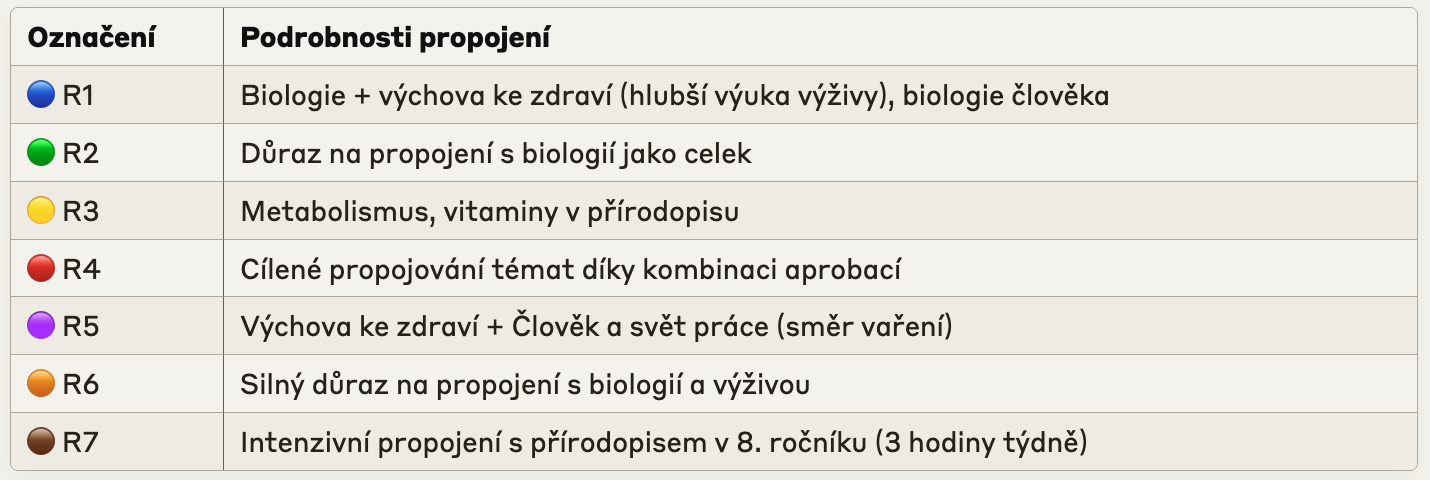 Silný důraz na mezipředmětové vztahy, zejména s biologií/přírodopisem
2. Materiální zabezpečení výuky Učebny a vybavení
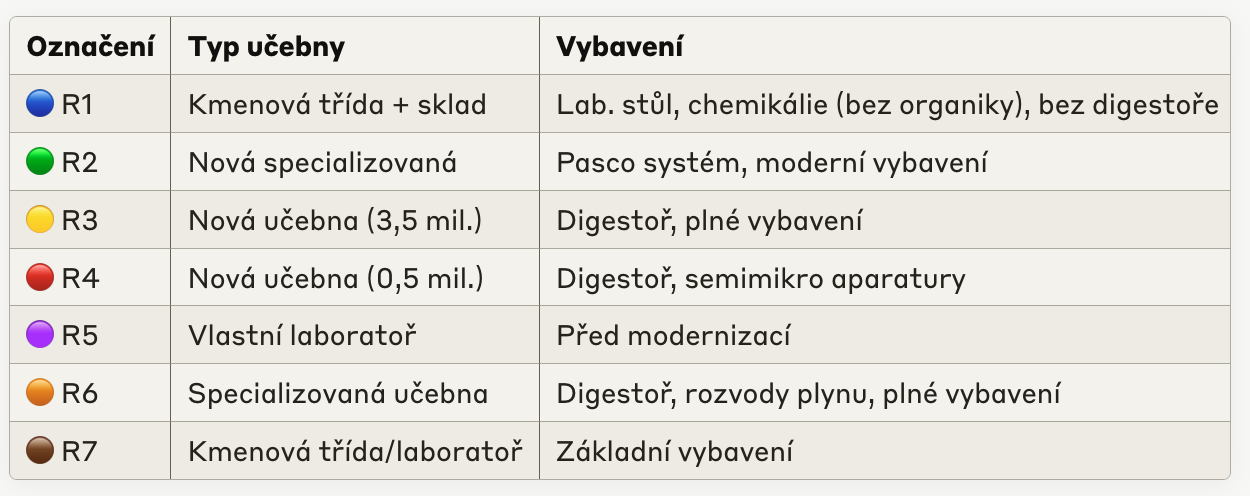 2. Materiální zabezpečení výuky Učebnice a další výukové materiály
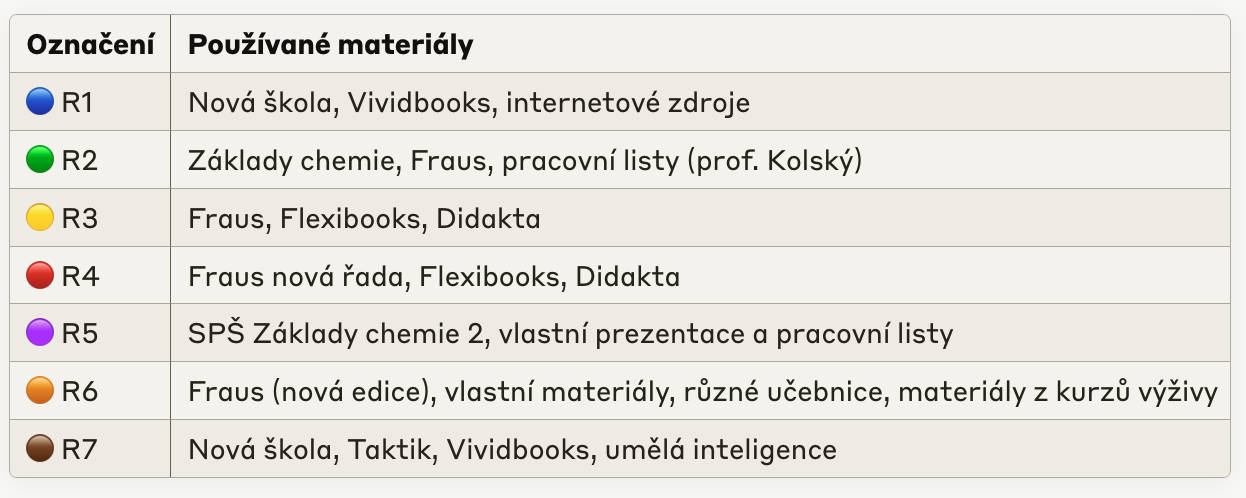 3. Klíčové koncepty ve výuce přírodních látek
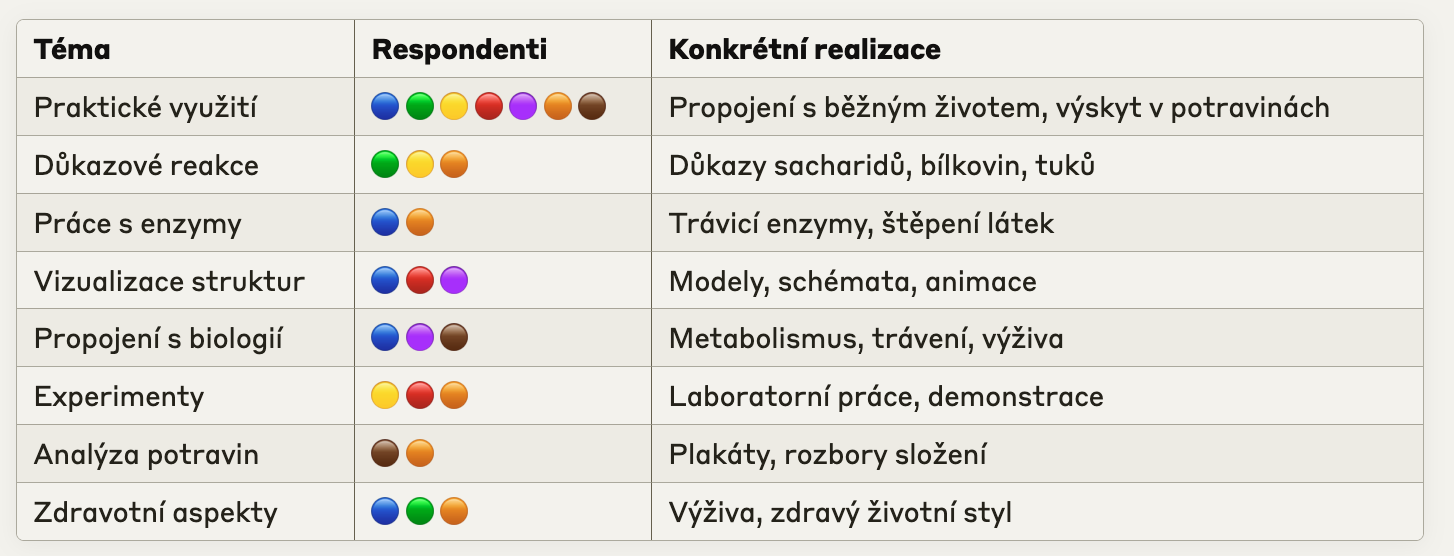 4. Kritická místa ve výuce přírodních látek
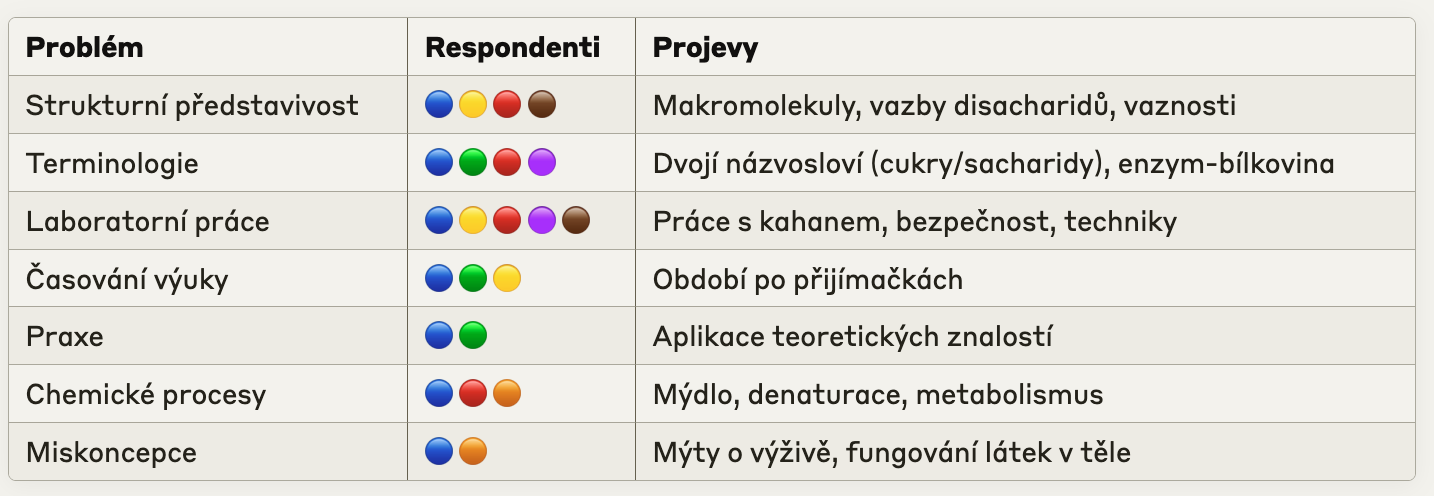 4. Kritická místa ve výuce přírodních látek
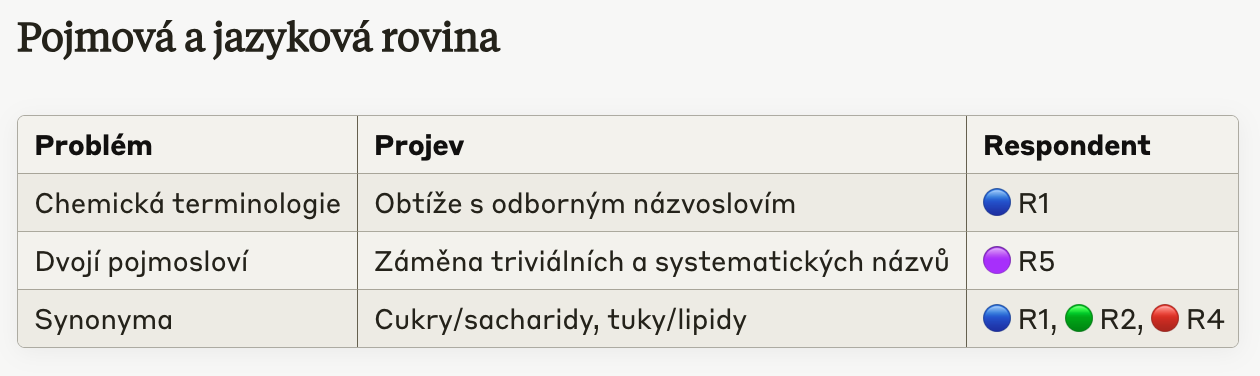 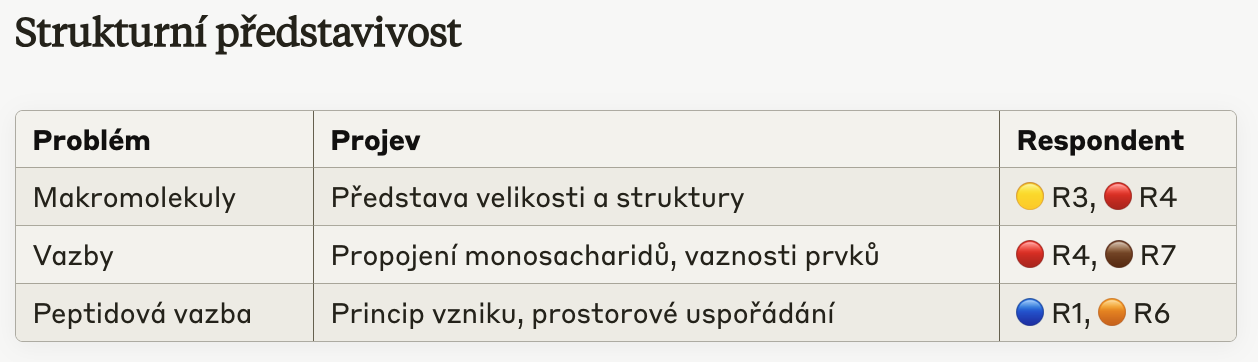 4. Kritická místa ve výuce přírodních látek
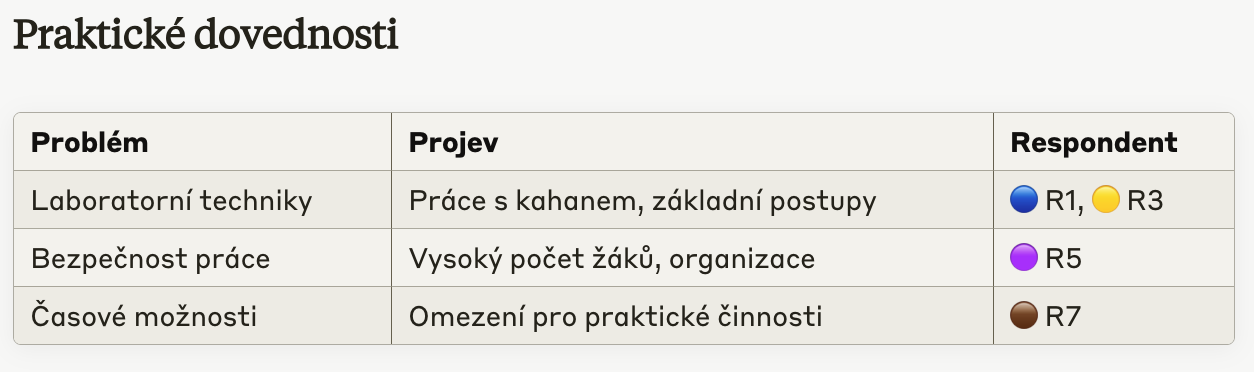 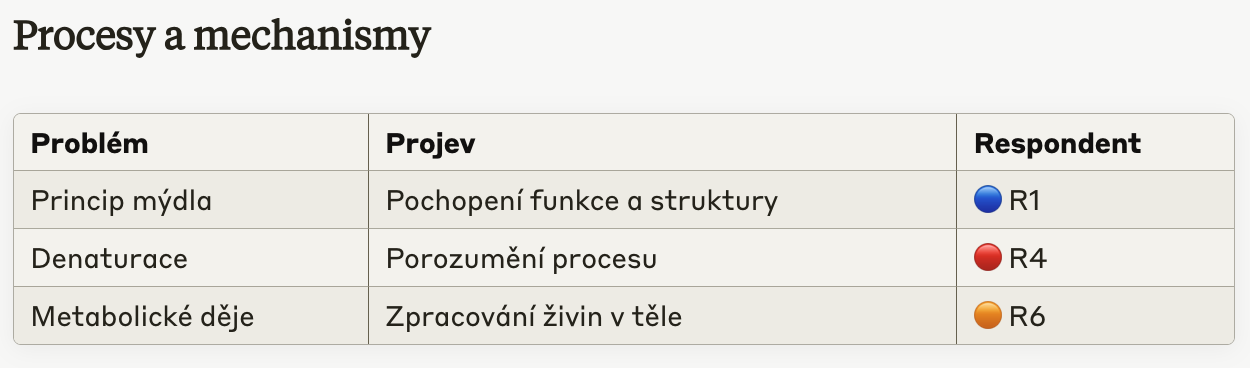 4. Kritická místa ve výuce přírodních látek
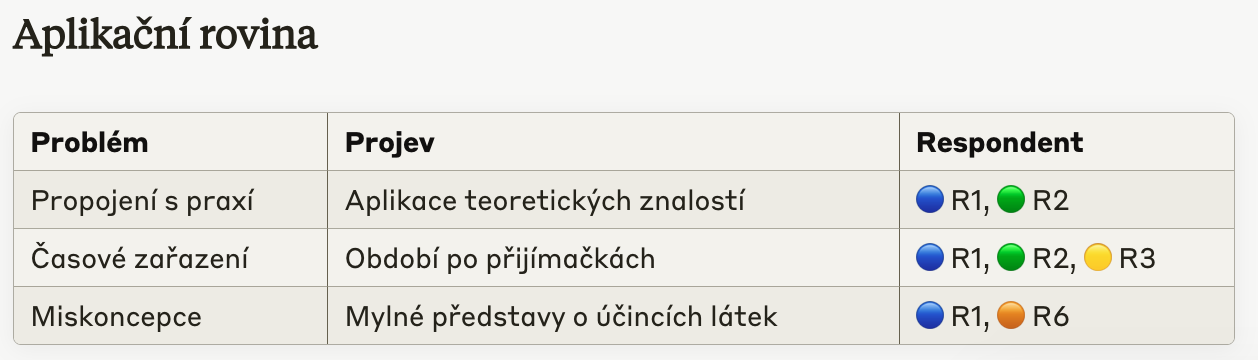 5. Aktuální témata a jejich implementace
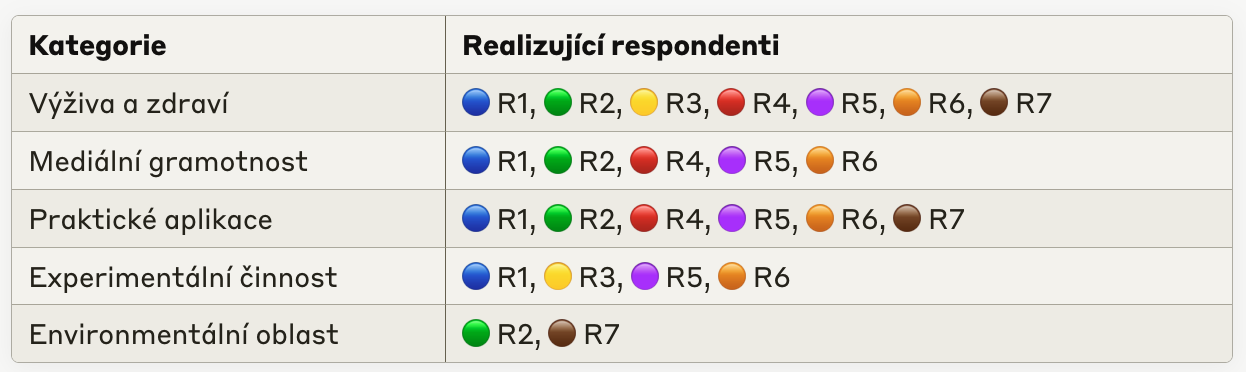 5. Aktuální témata a jejich implementace Výživa a zdraví (obsah)
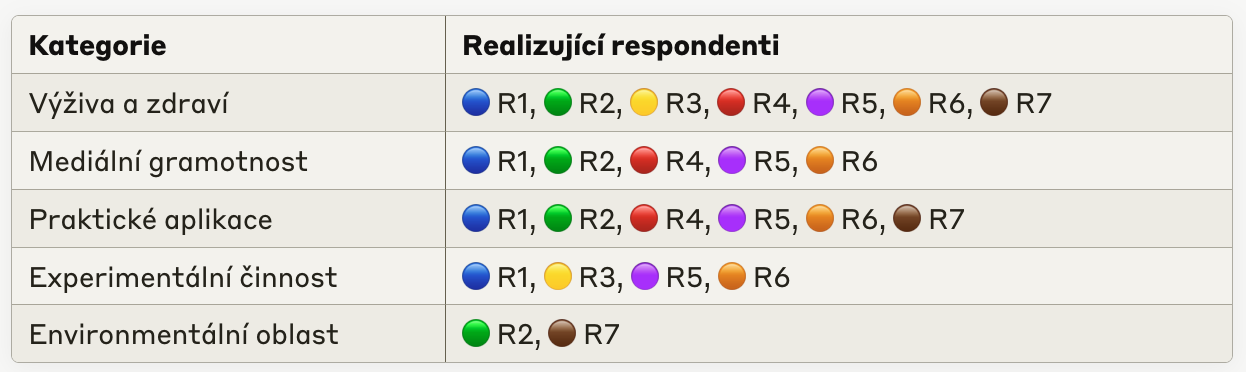 5. Aktuální témata a jejich implementace Výživa a zdraví (obsah)
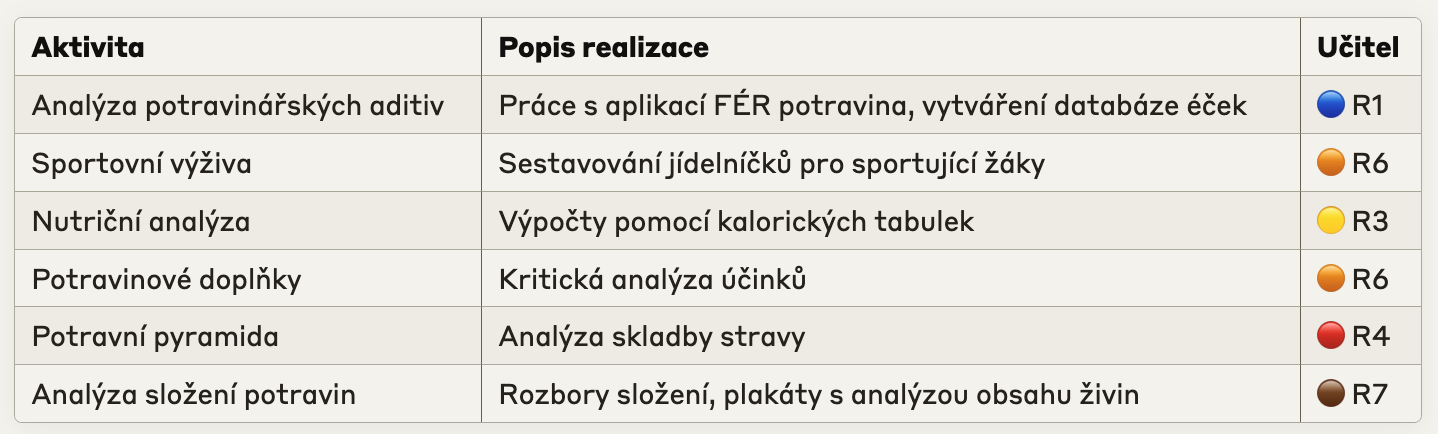 5. Aktuální témata a jejich implementace Mediální gramotnost
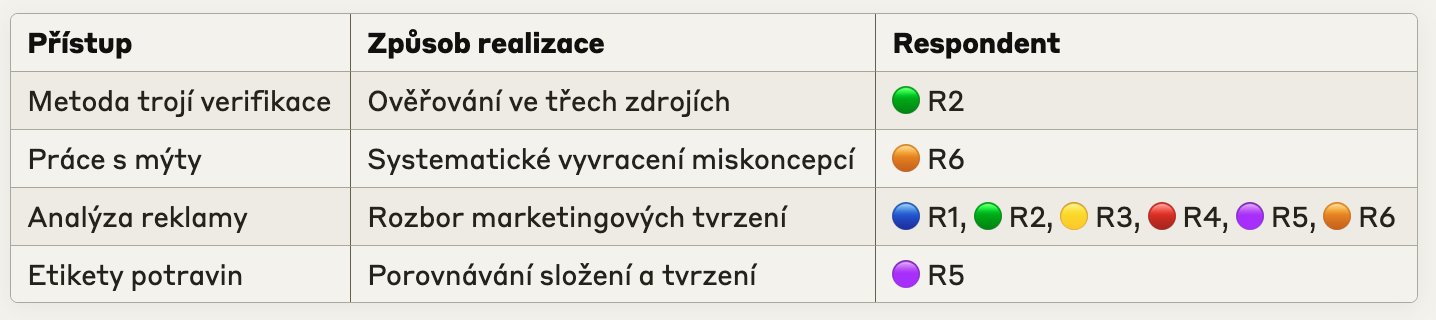 5. Aktuální témata a jejich implementace Praktické aplikace (Vztah ke každodennímu životu)
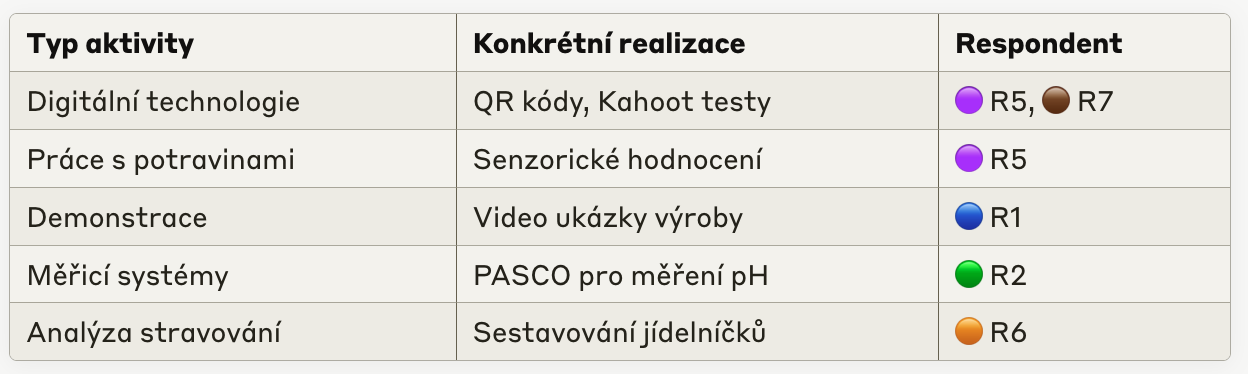 5. Aktuální témata a jejich implementace Praktické aplikace (Vztah ke každodennímu životu)
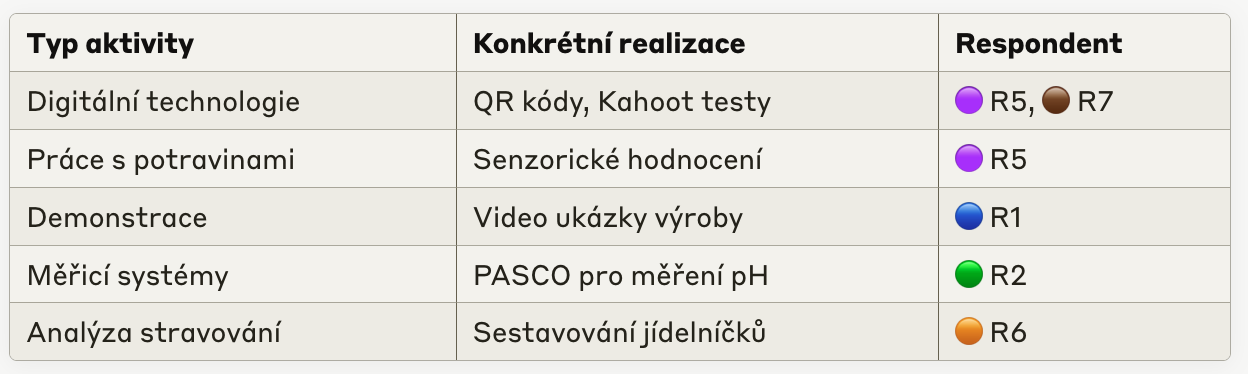 5. Aktuální témata a jejich implementace Experimentální činnost
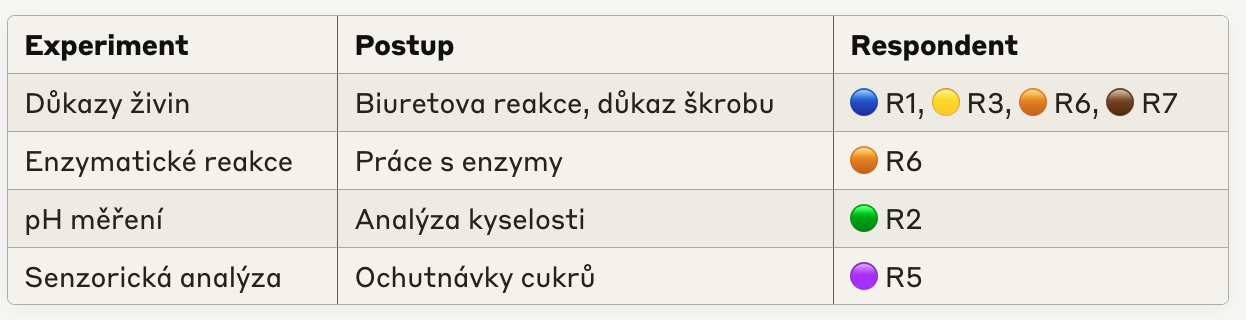 5. Aktuální témata a jejich implementace Environmentální aspekty
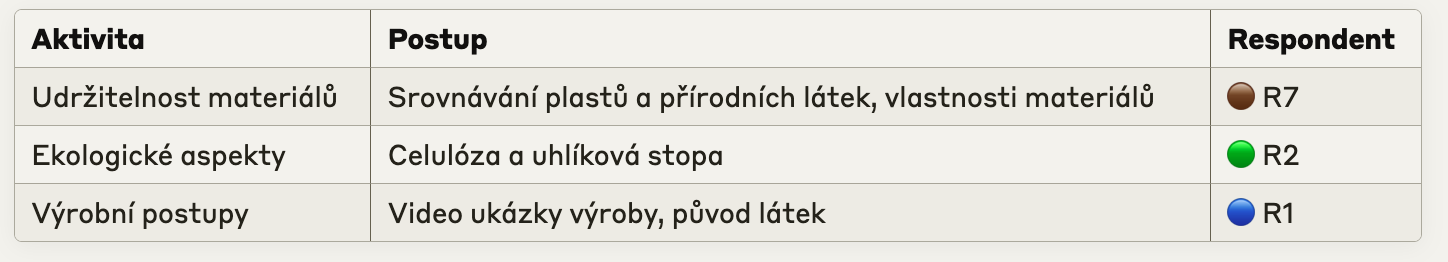 Závěr
01
Nevhodné časové zařazení učiva přírodních látek v 2. polovině školního roku
02
Obtížná představitelnost struktur a procesů na molekulární úrovni
03
Terminologické problémy s porozuměním a správným používáním pojmů
04
Zakořeněné miskoncepce a mylné představy o výživě z médií a sociálních sítí
05
Nedostatečná časová dotace omezuje možnosti realizace exp. činností …?
Závěr
01
Všichni respondenti kladou důraz na praktické využití znalostí a propojení s každodenním životem
02
Učitelé aktivně reagují na aktuální společenská témata a trendy ve výživě
03
Mezipředmětové vztahy jsou využívány k hlubšímu pochopení tématu
04
Rostoucí důraz na vyvracení mýtů a práci s fake news v oblasti výživy
05
Mediální gramotnost a kritické myšlení se stávají důležitou součástí výuky přírodních látek
06
Význam dalšího vzdělávání učitelů v oblasti výživy
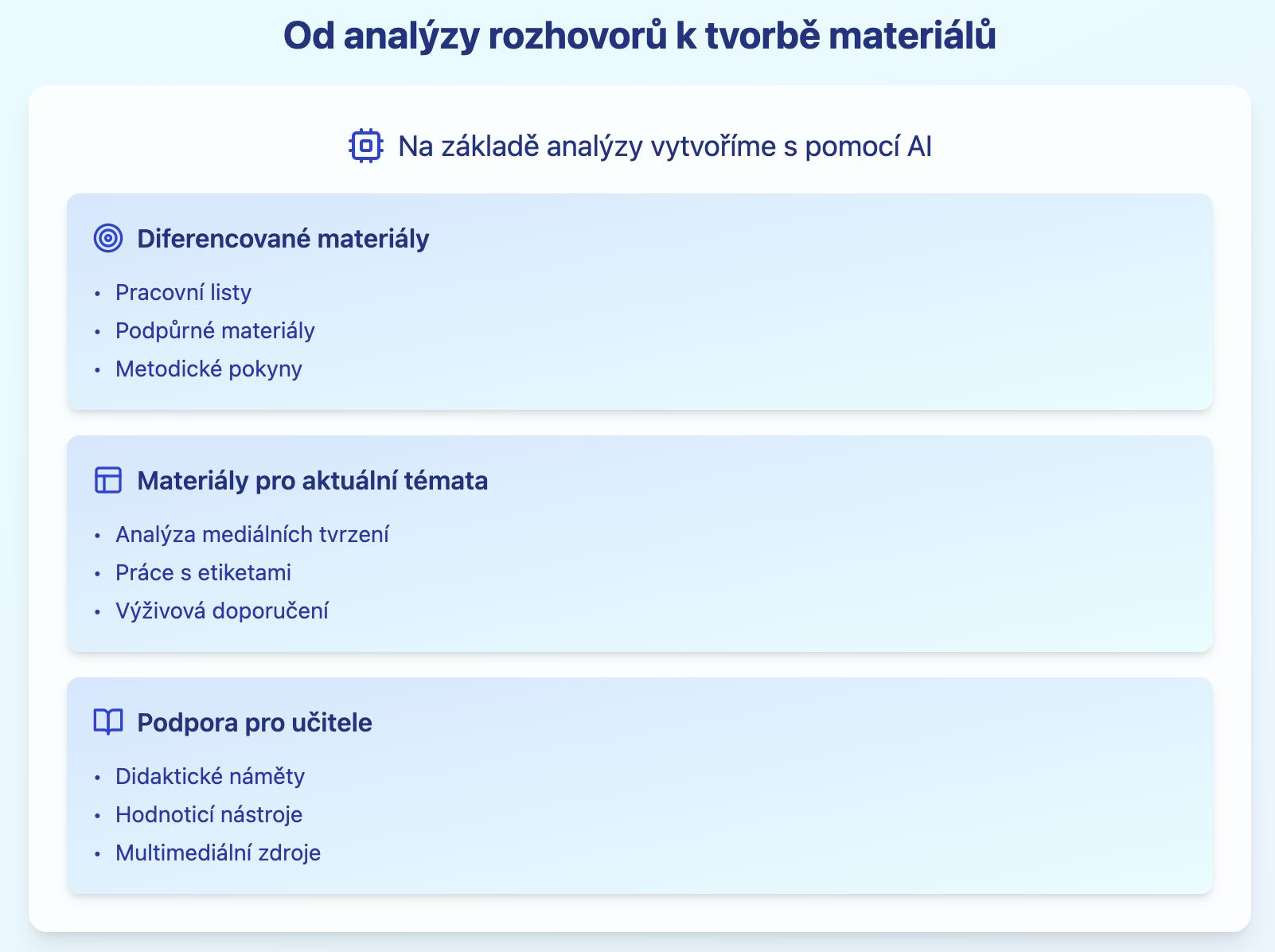 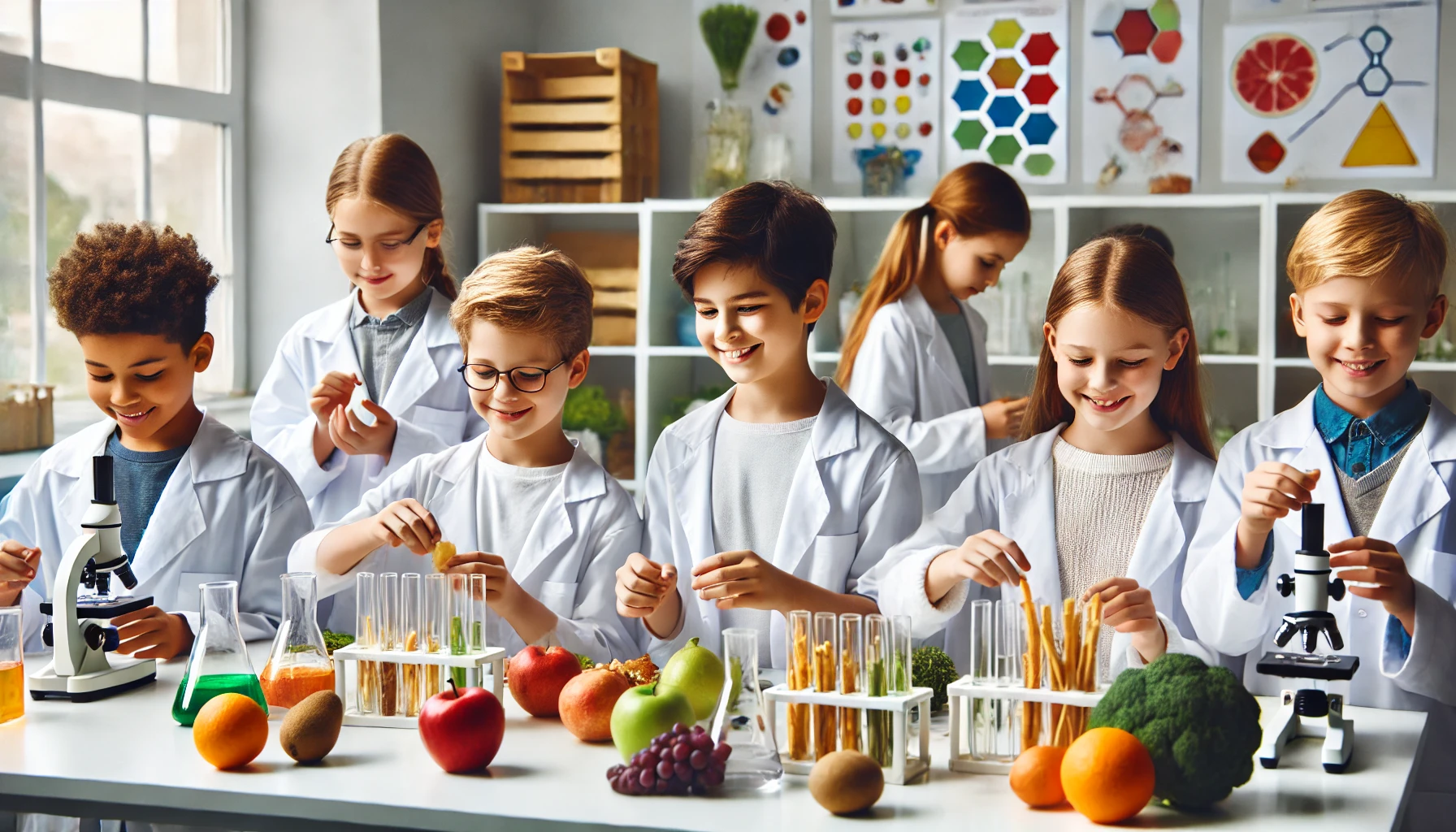 Děkuji za pozornost.